Self-wicking containers
March - 2016
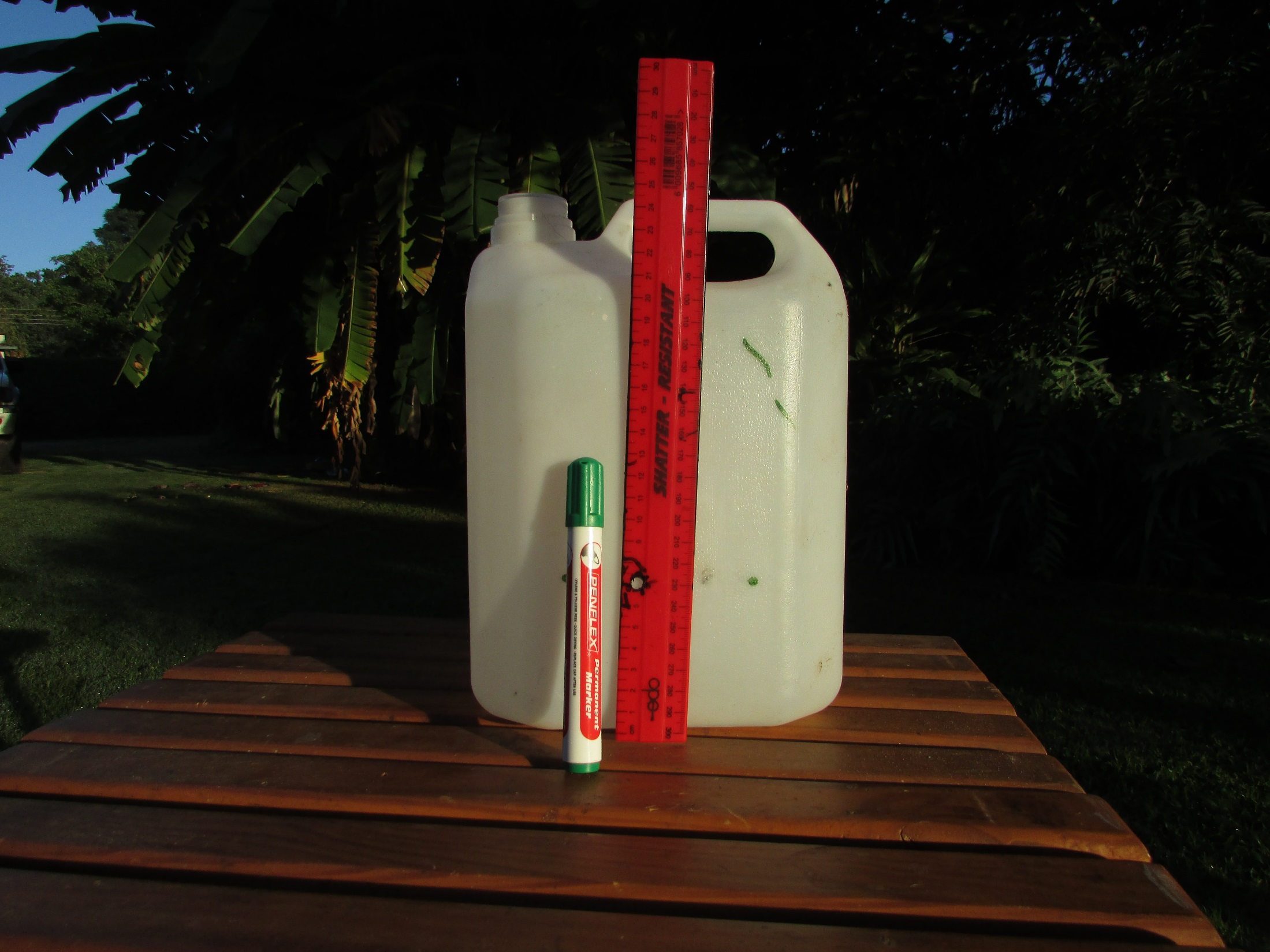 Mark 73 mm from base
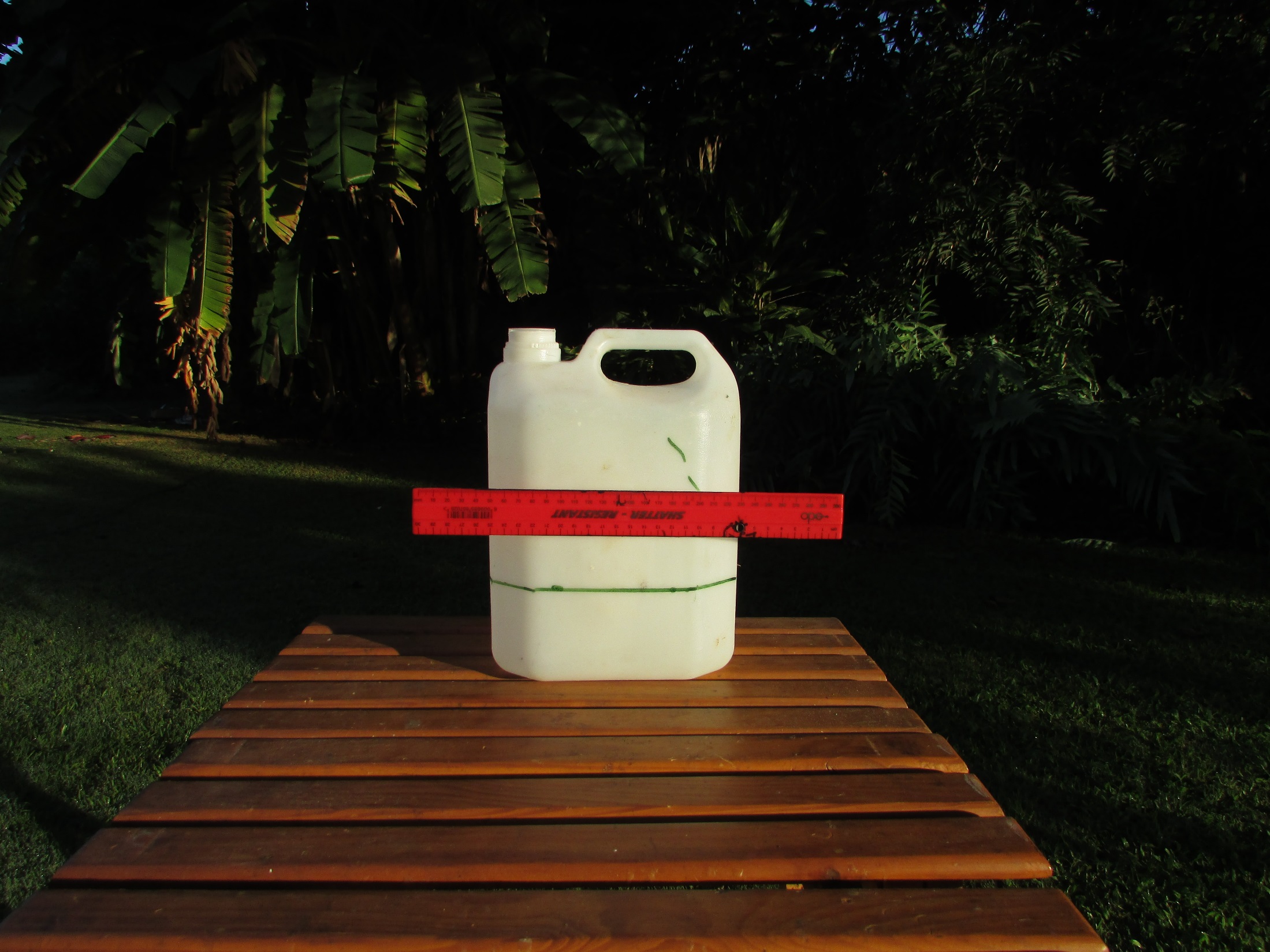 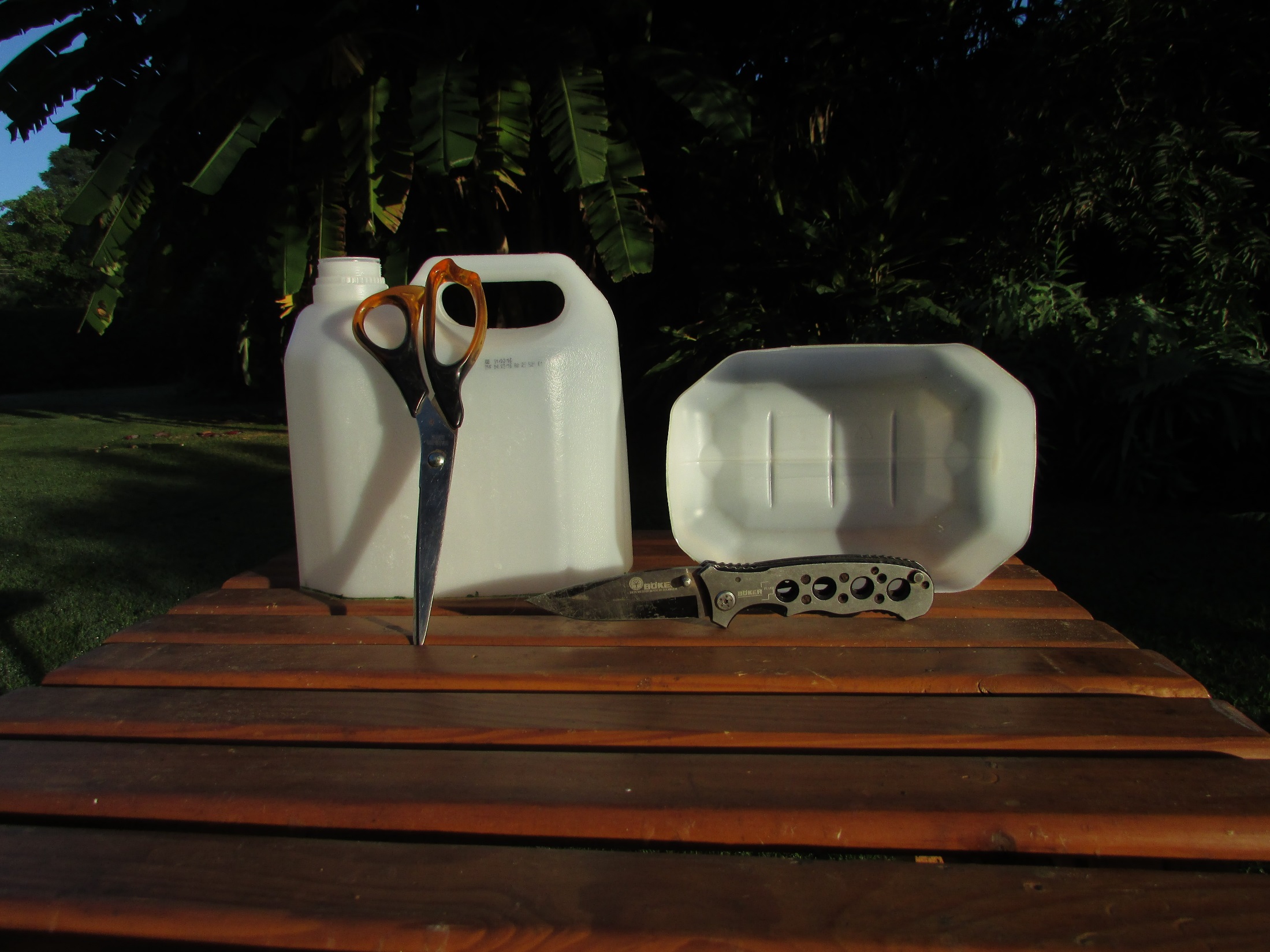 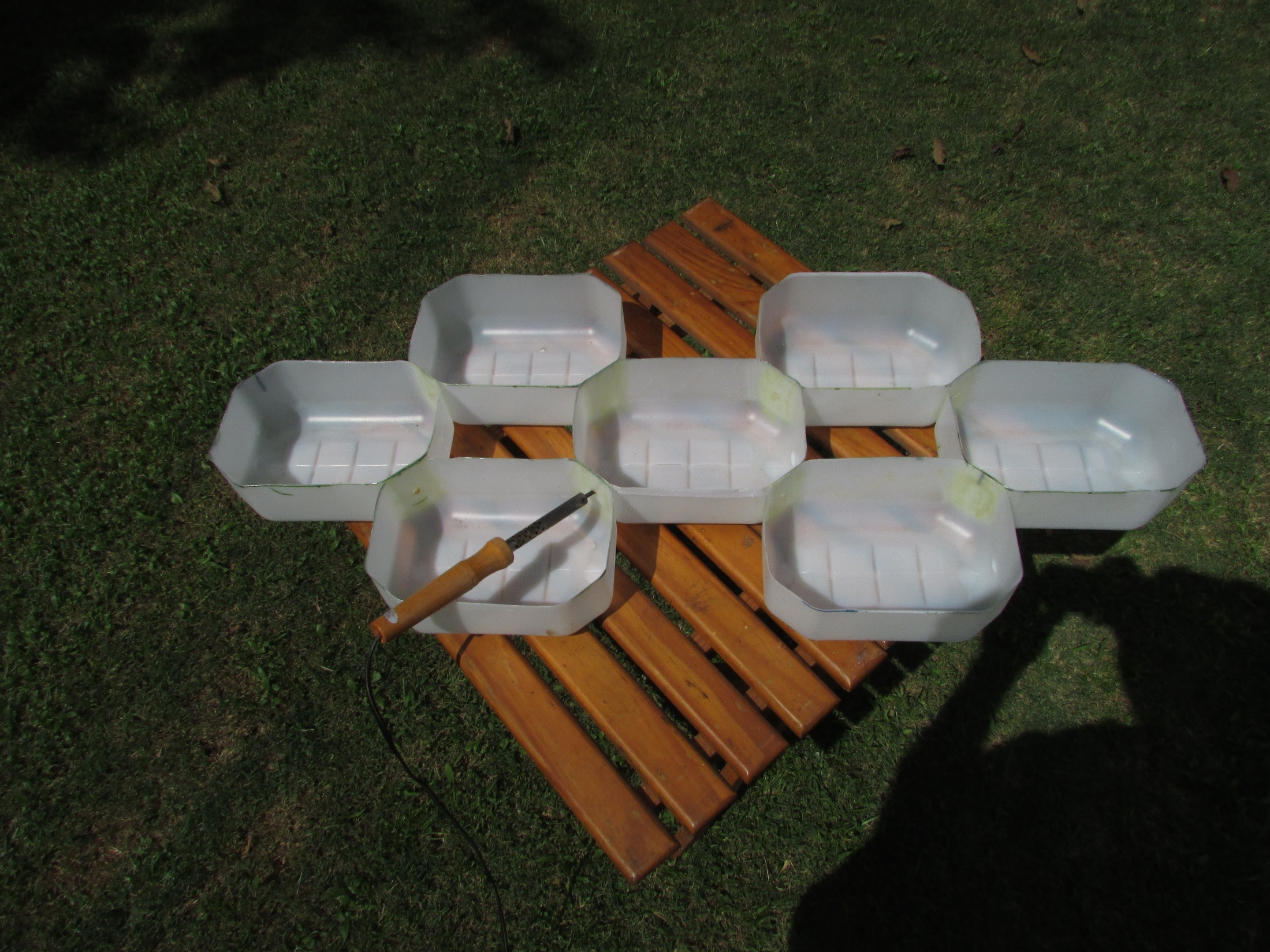 Glue bases together and
burn connecting holes
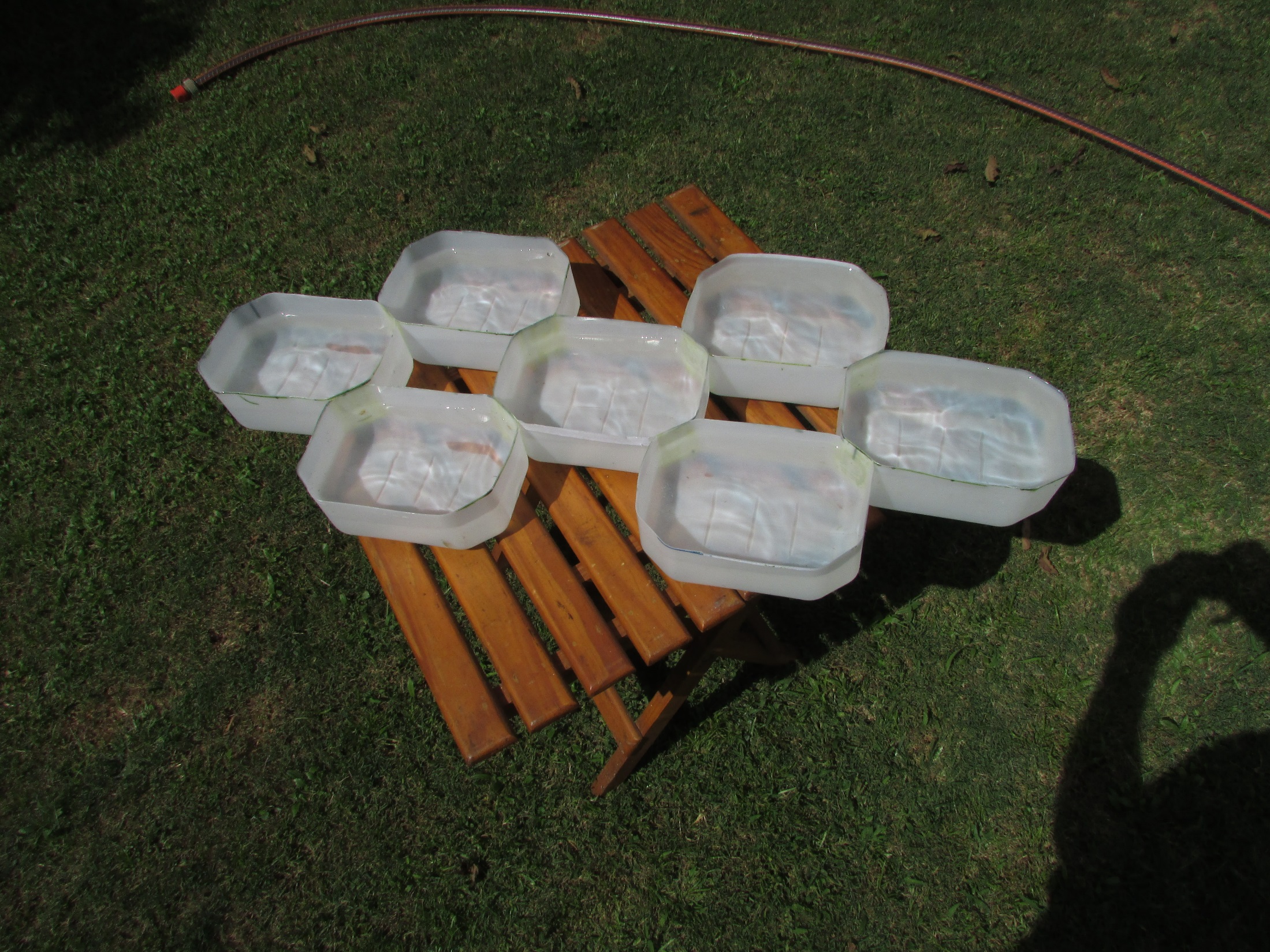 Check for leaks
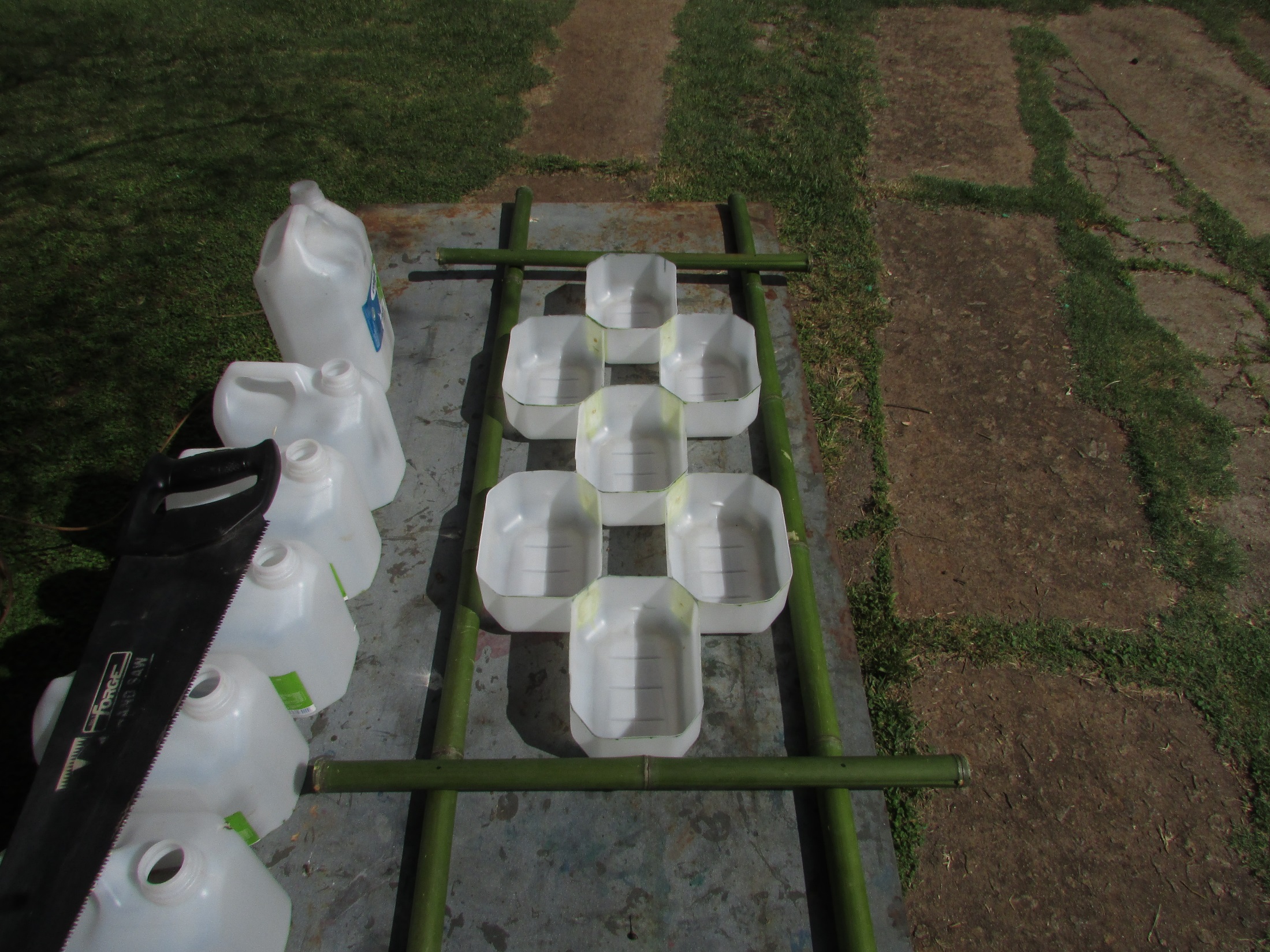 Make a mobile carrier
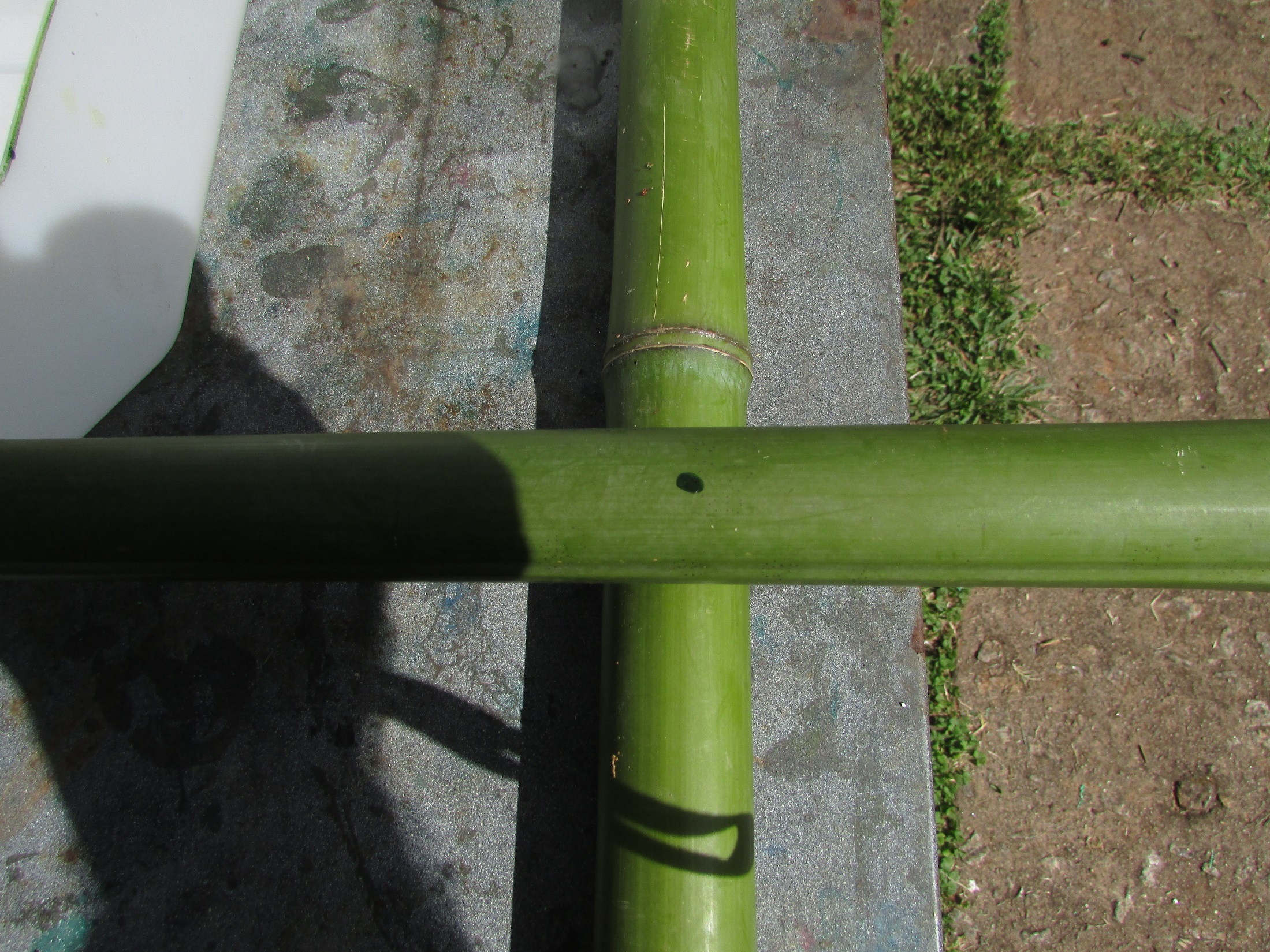 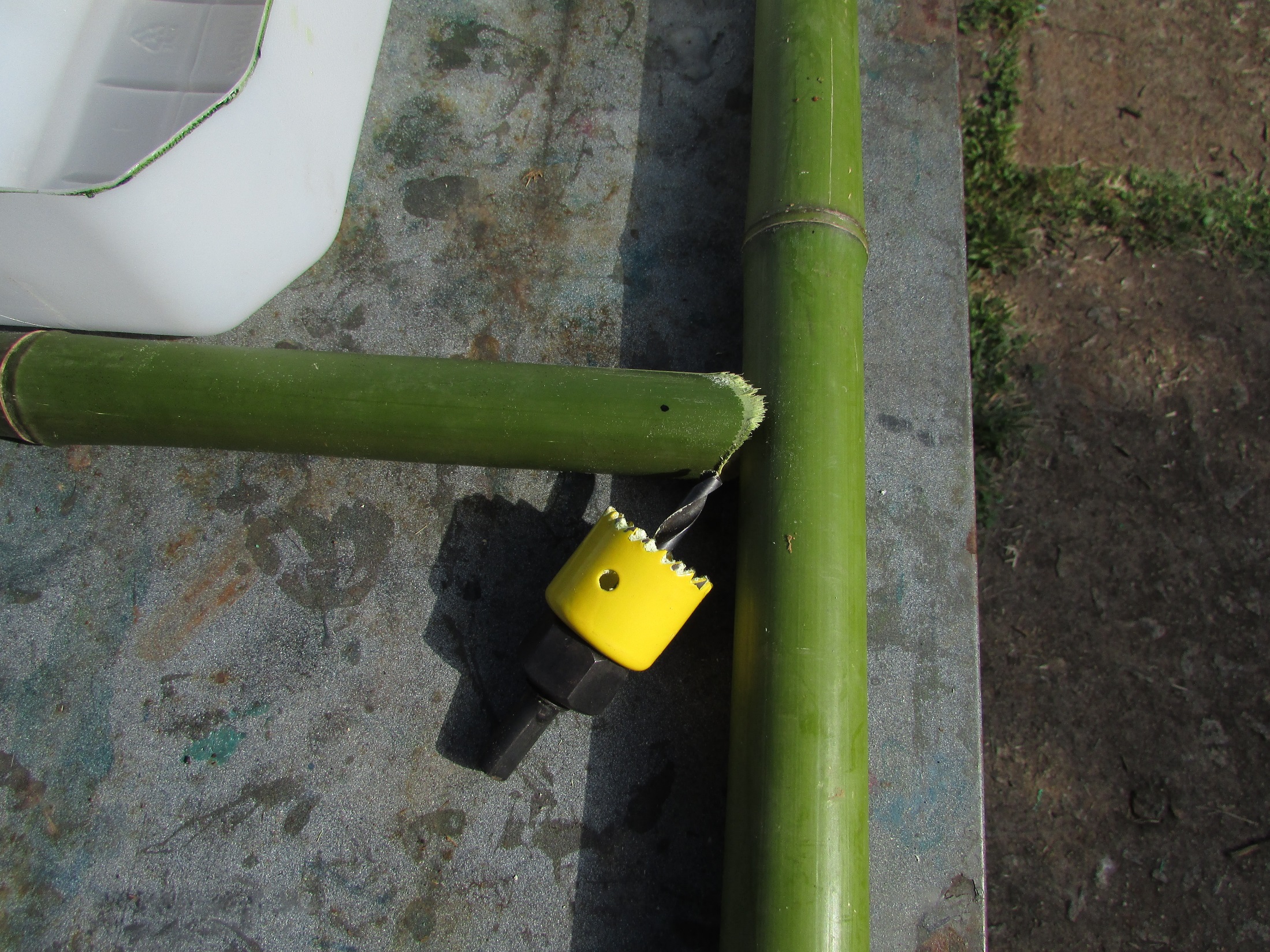 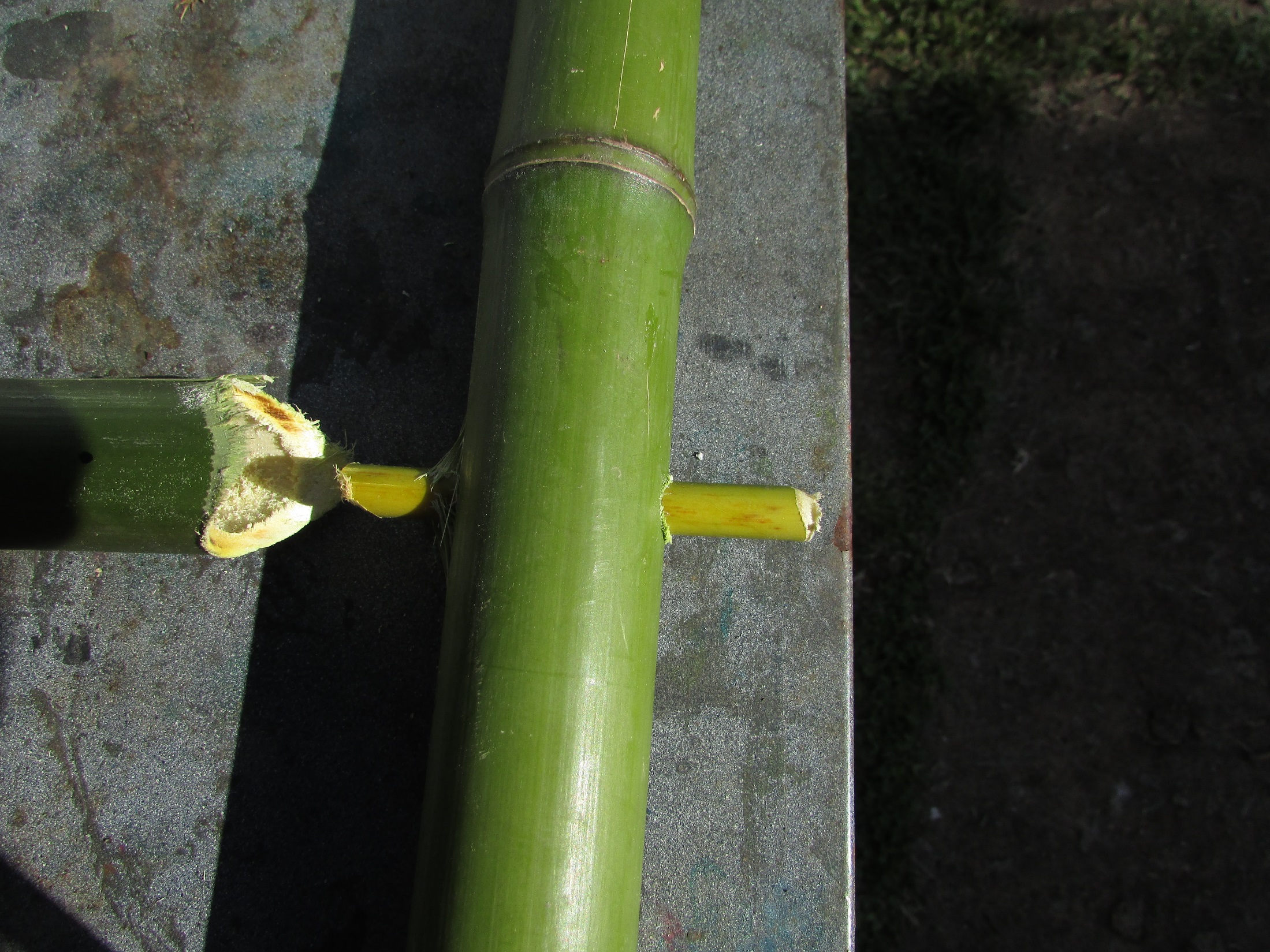 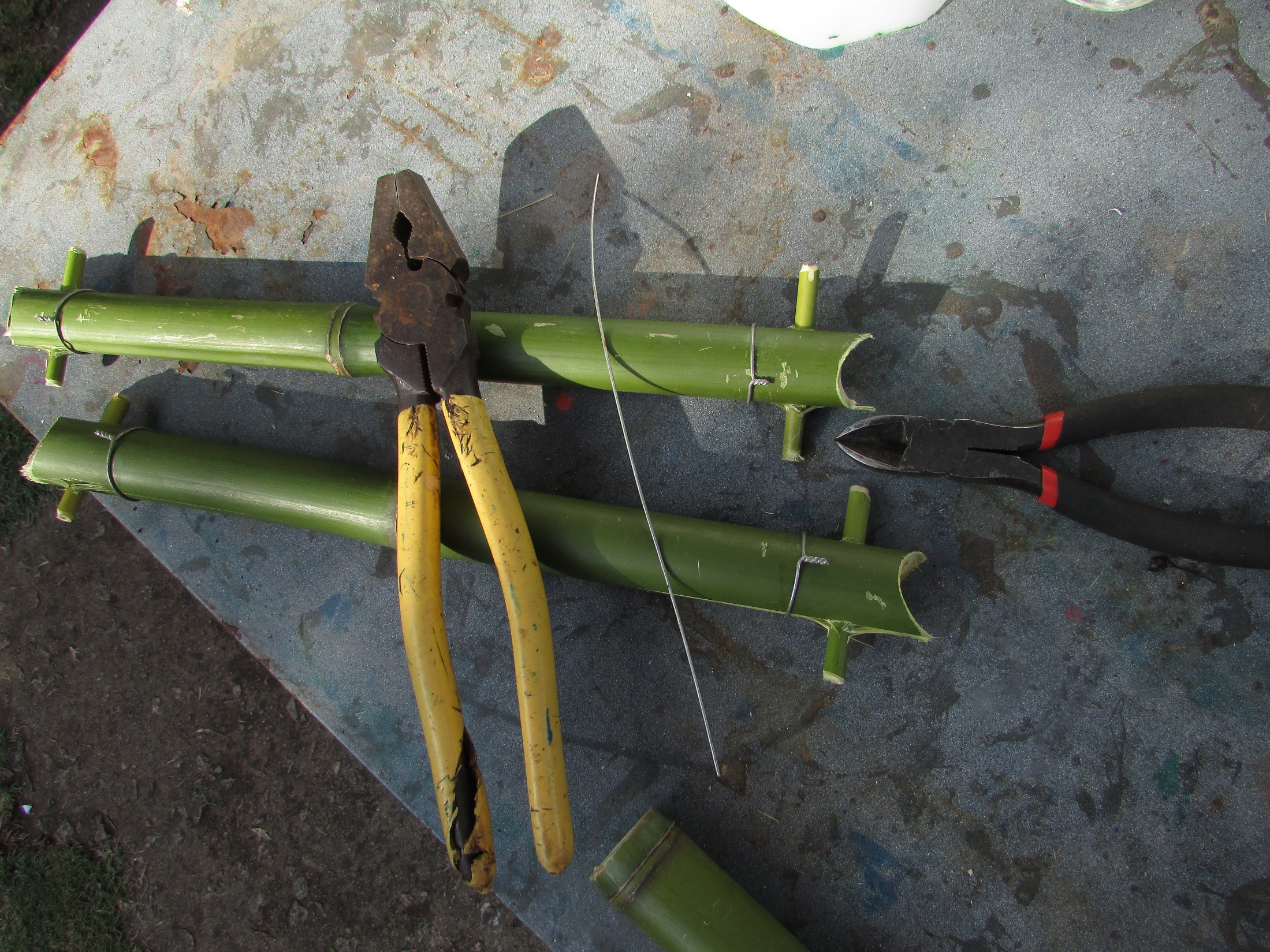 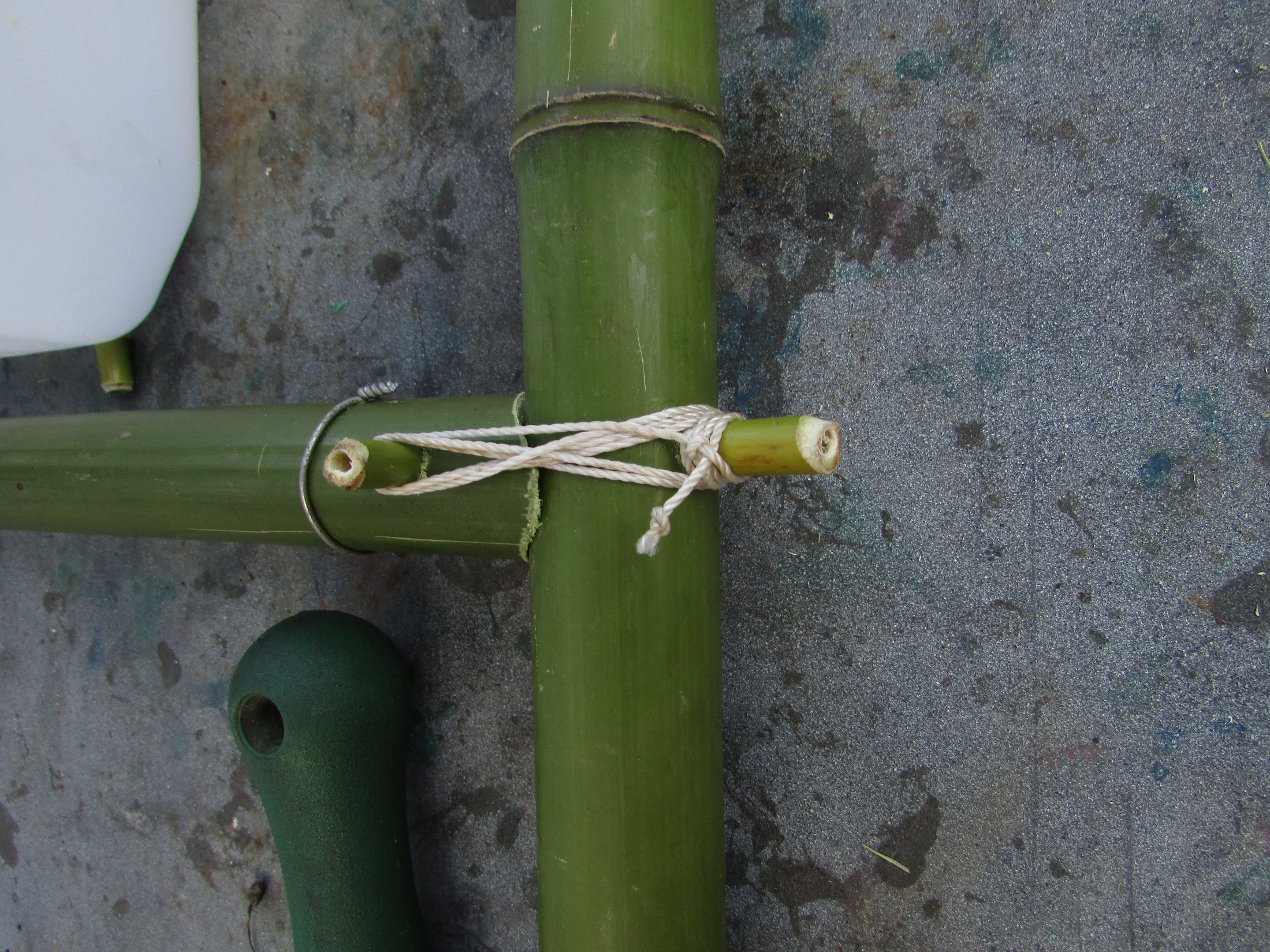 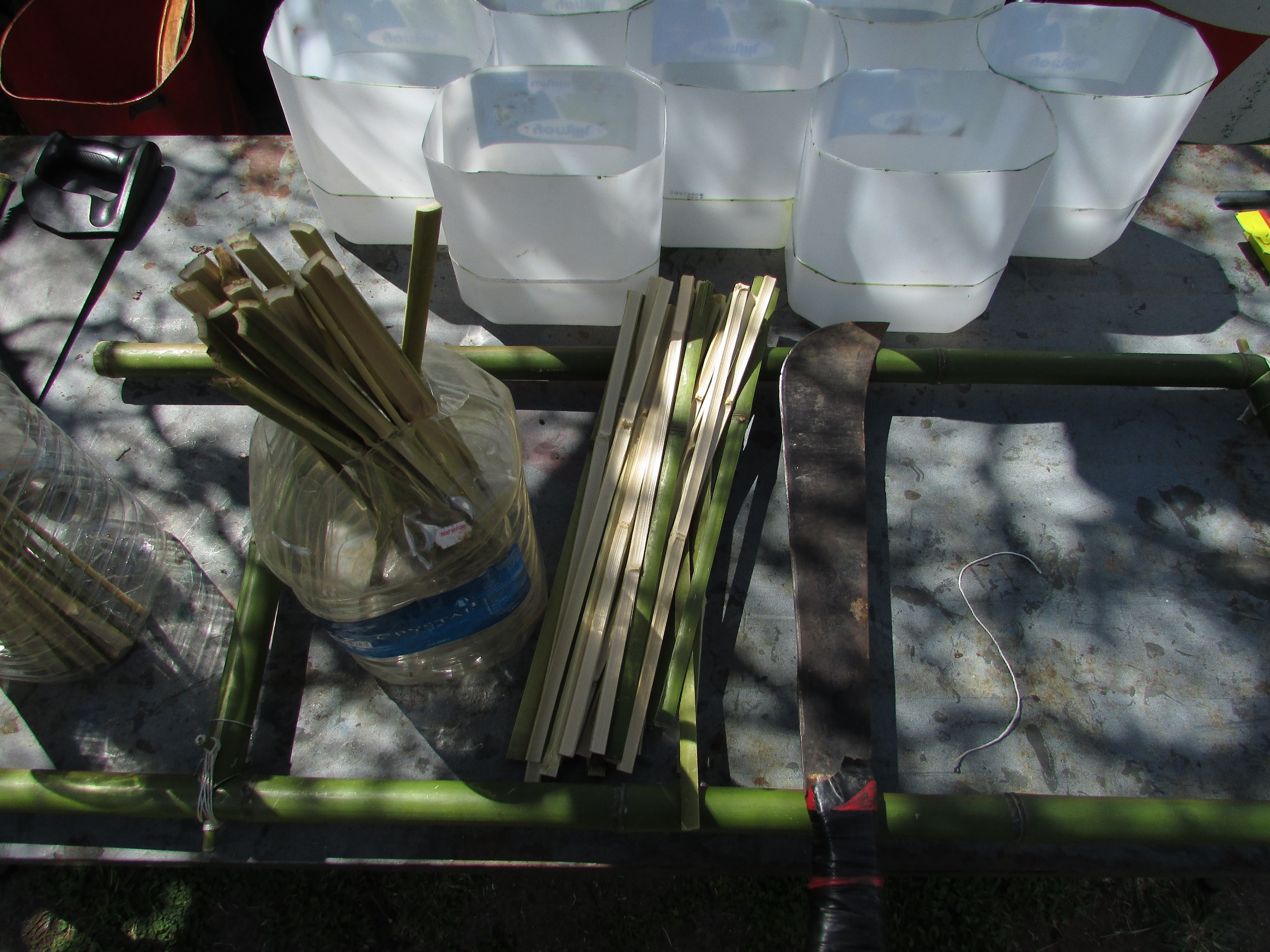 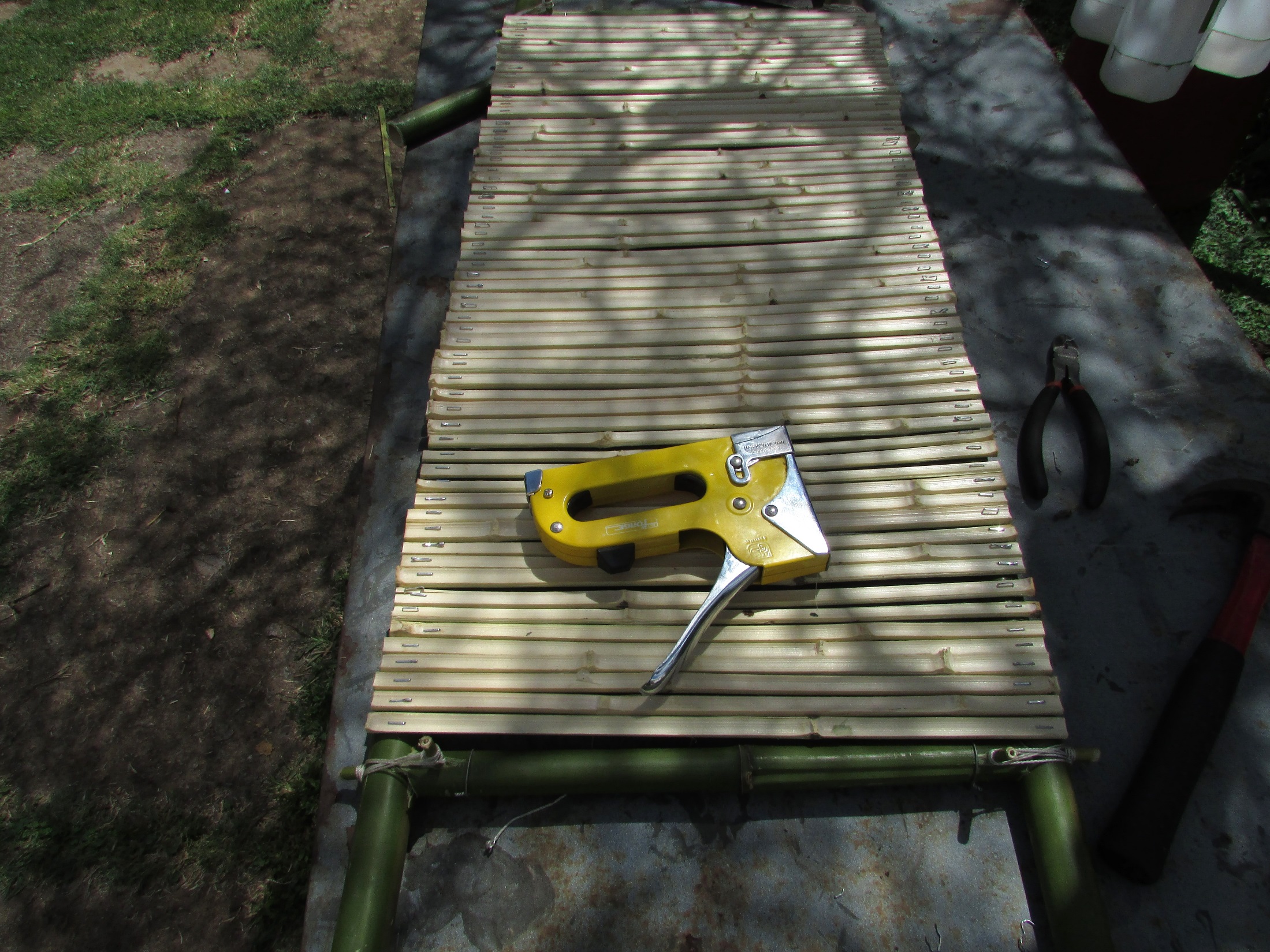 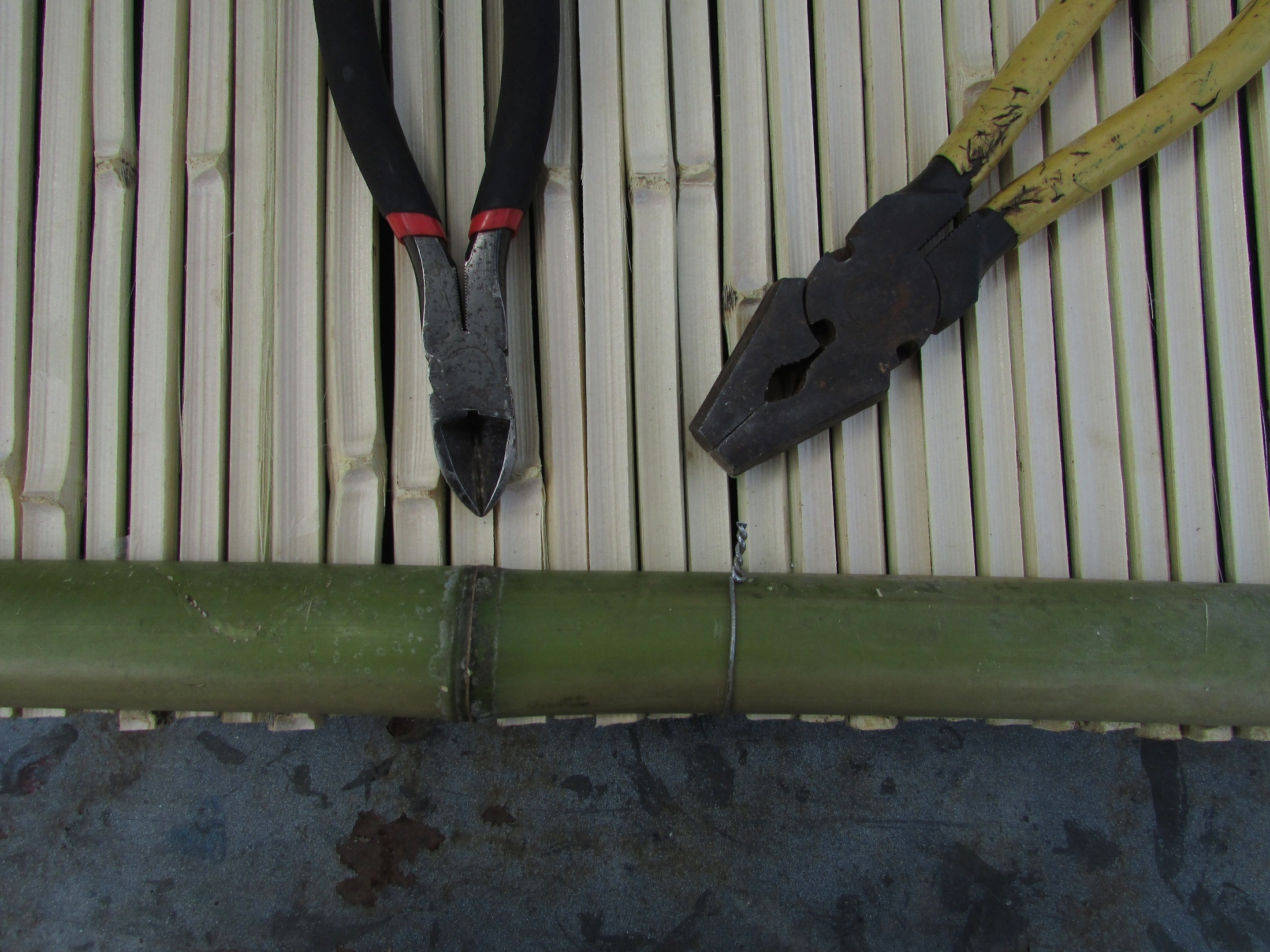 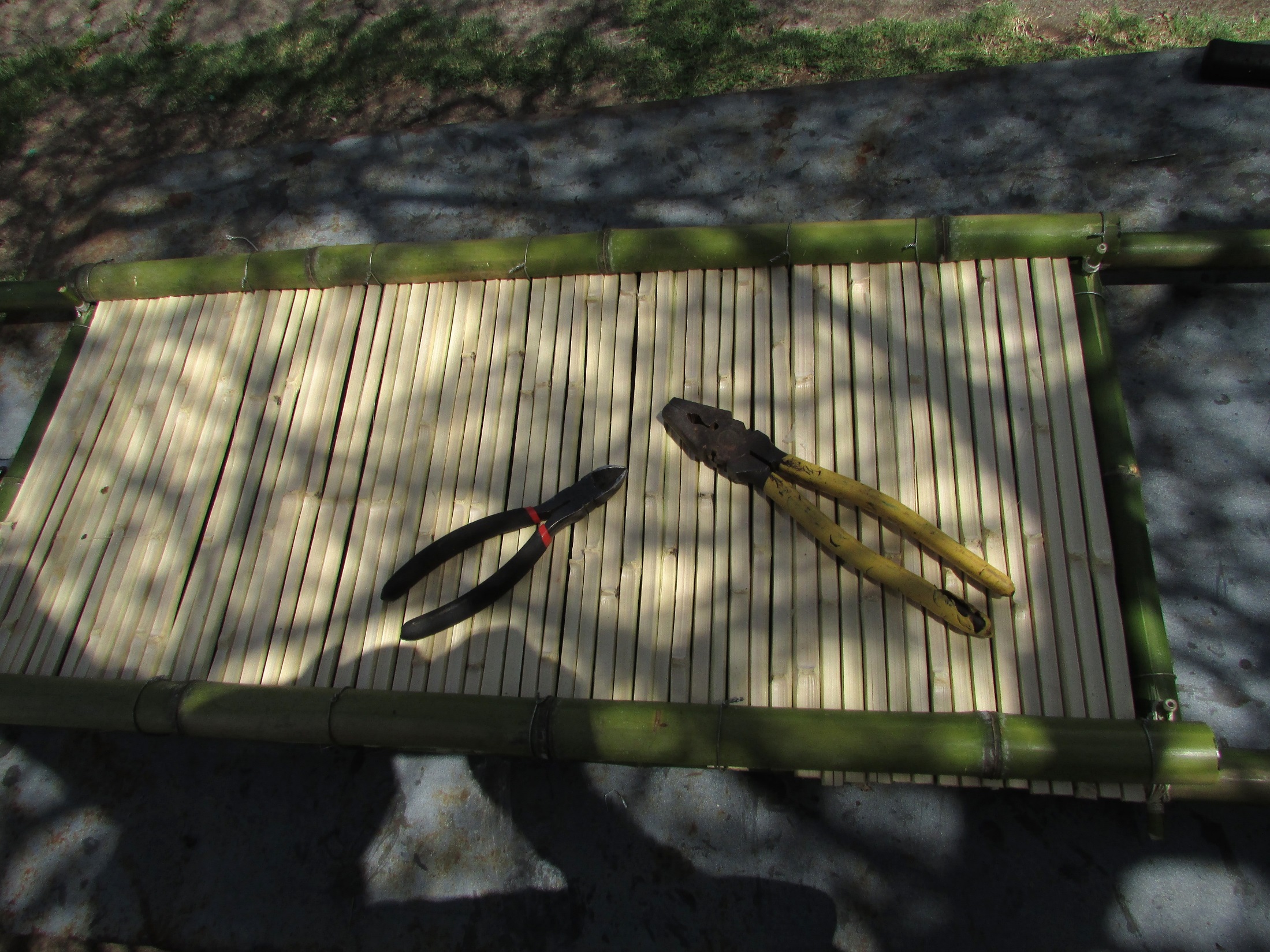 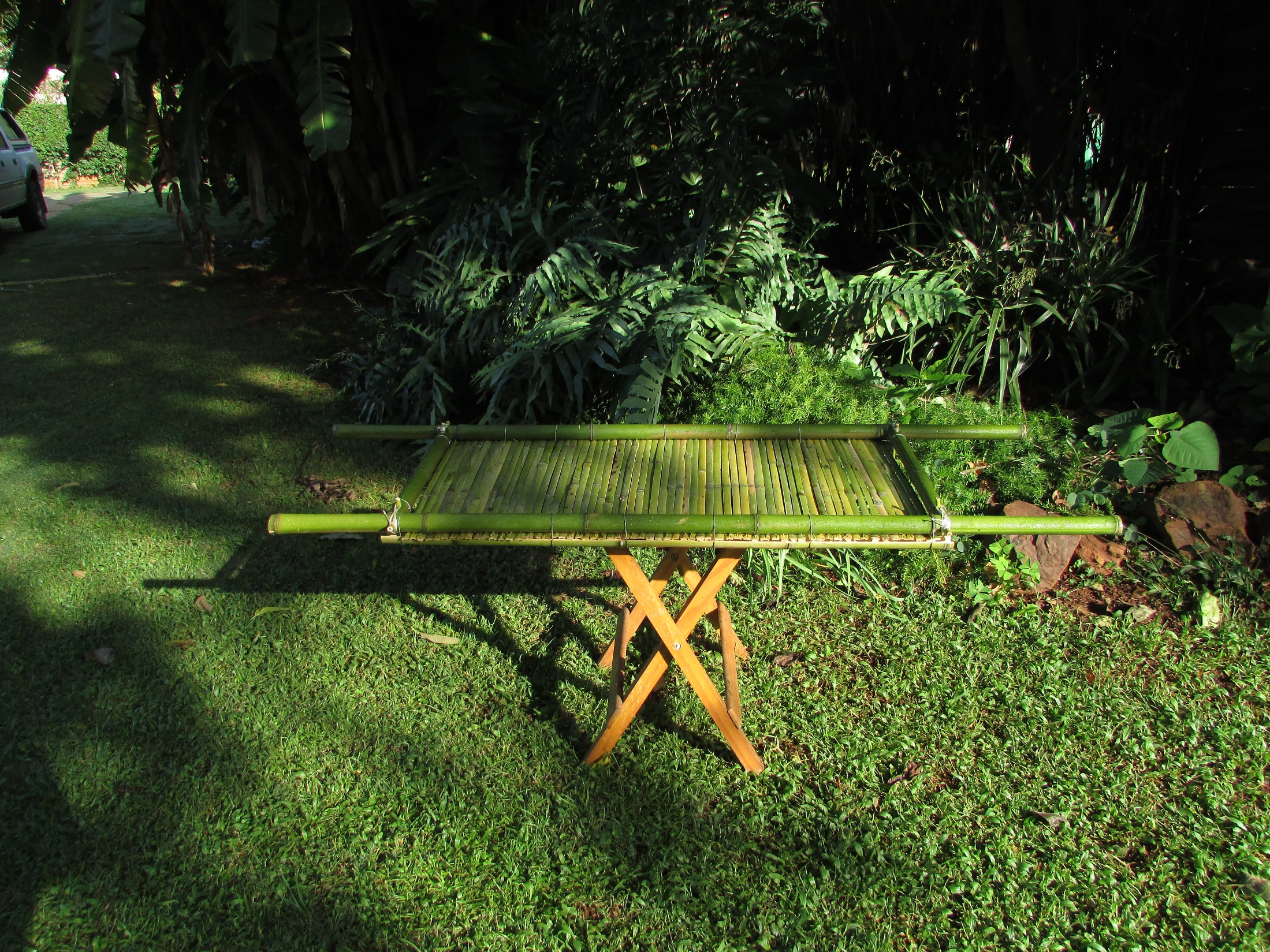 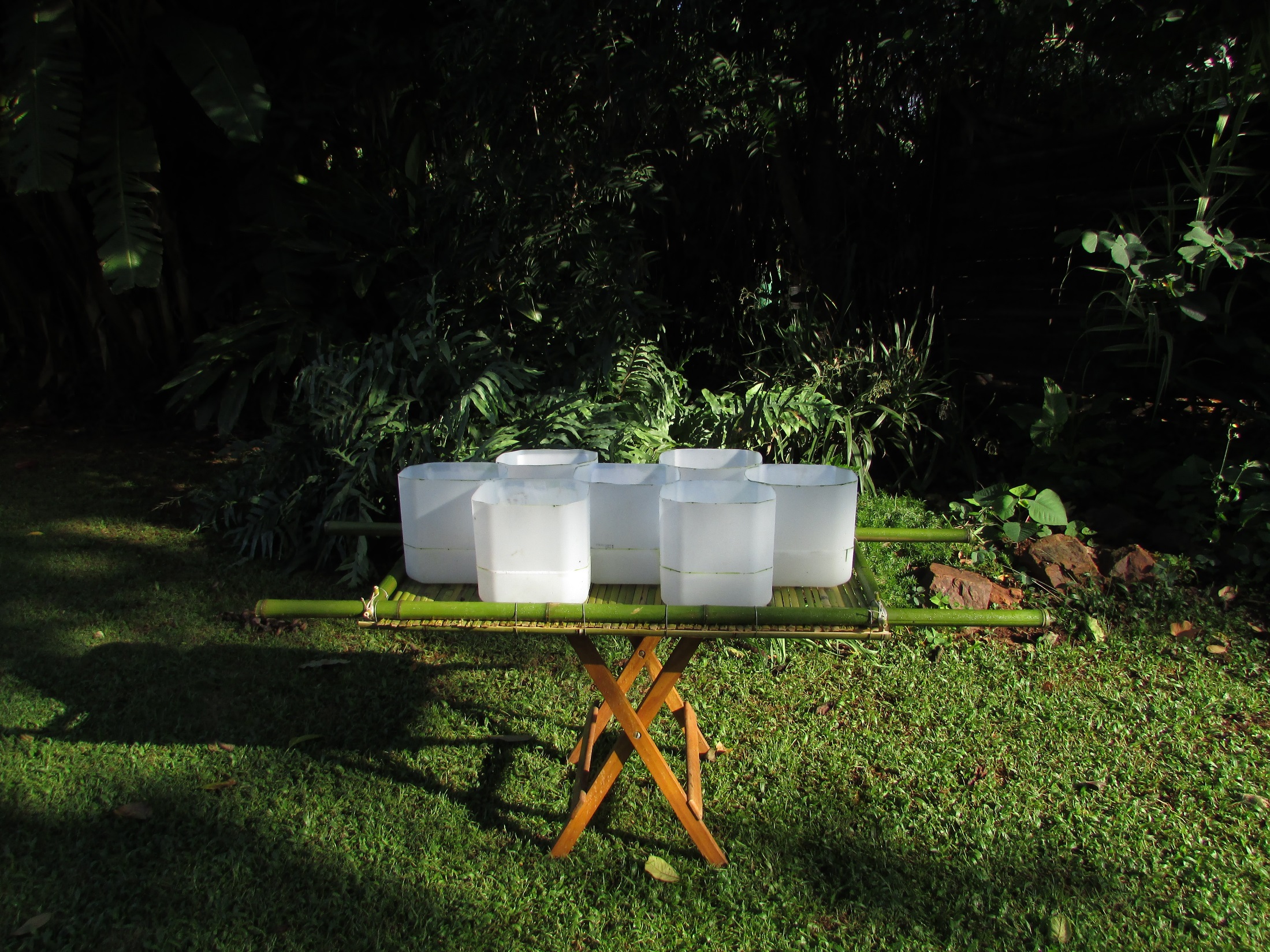 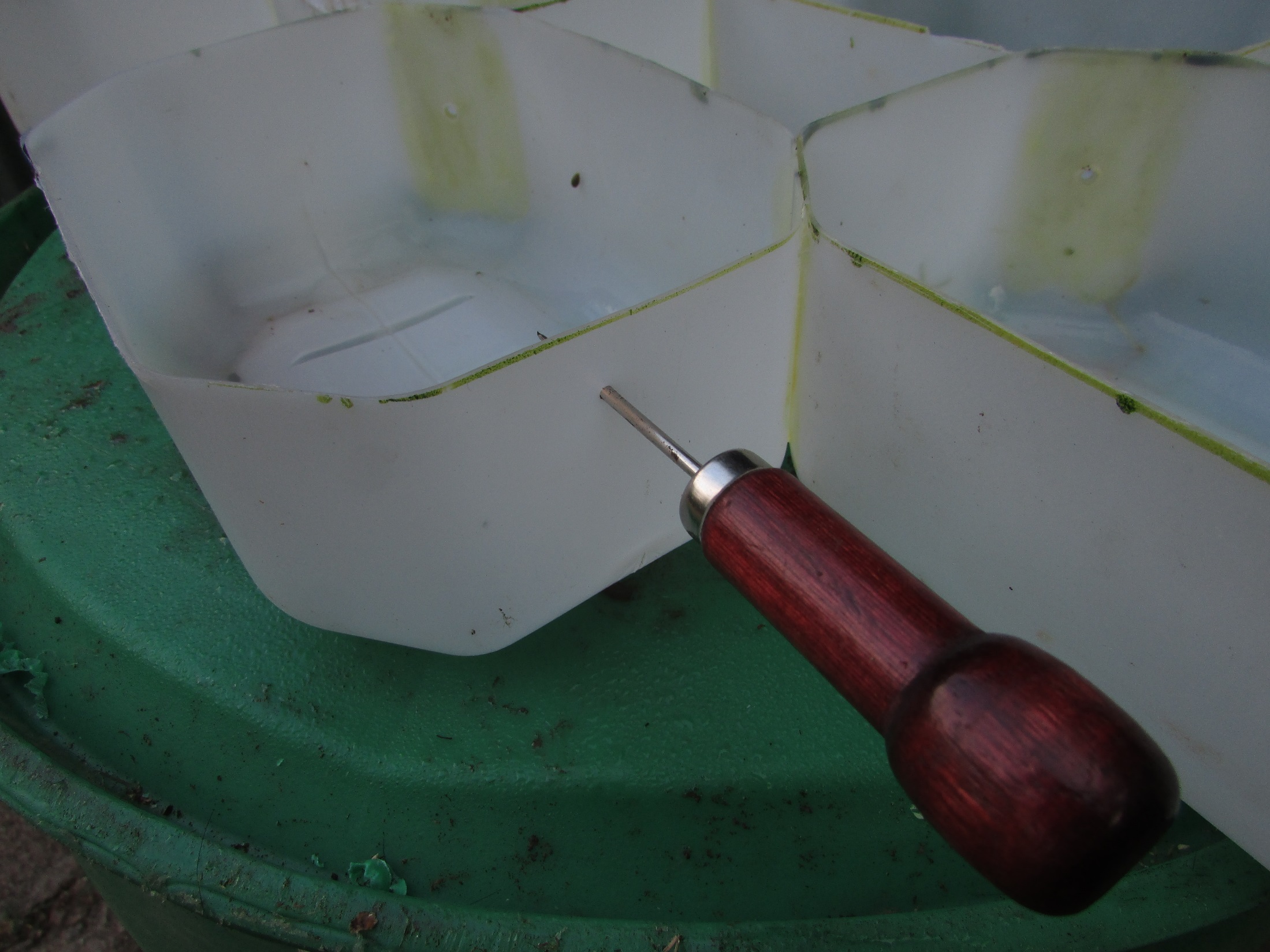 Irrigation access point to
connect to a 20 L supply
when you are on vacation
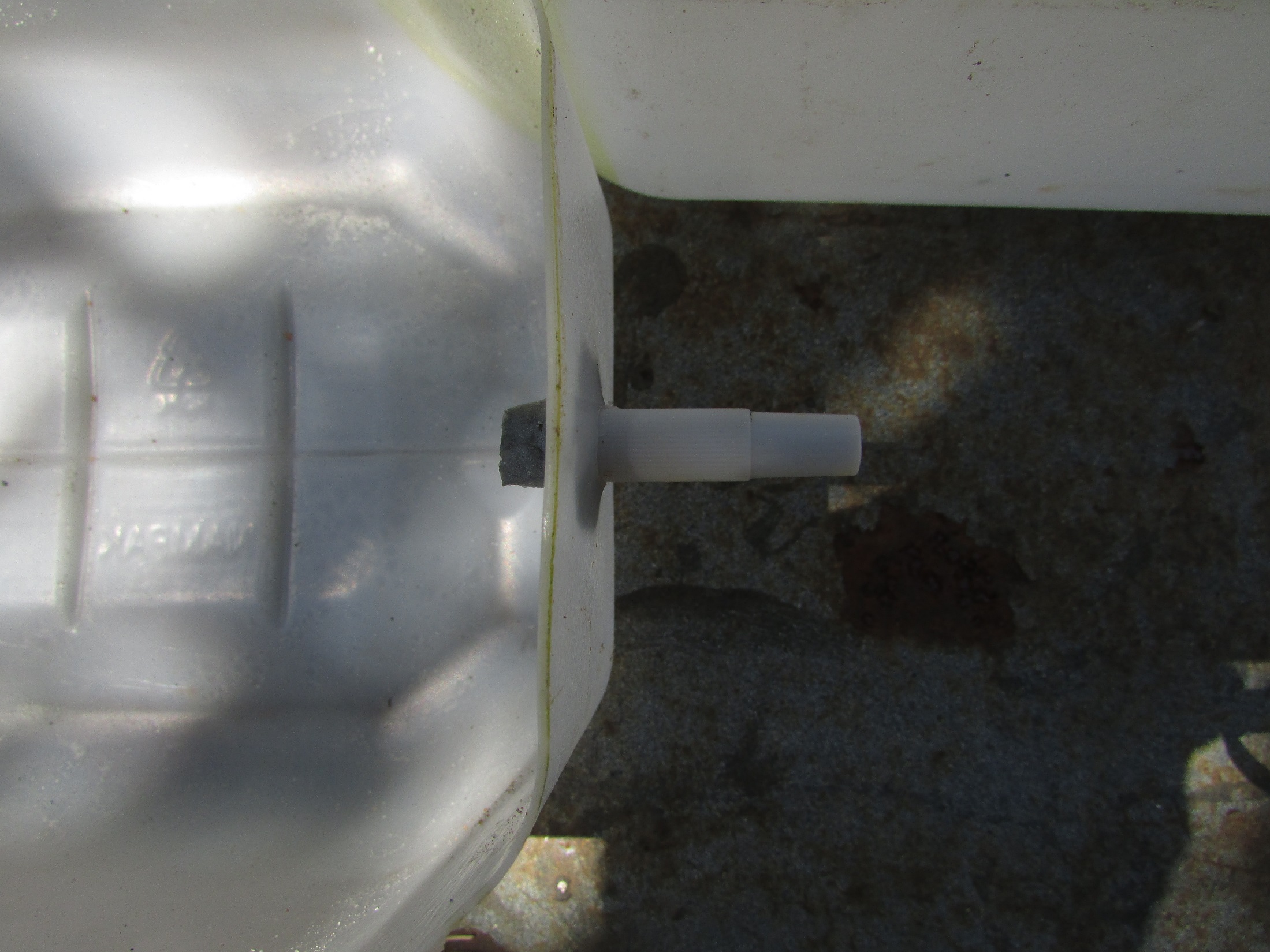 Pen top as the connector
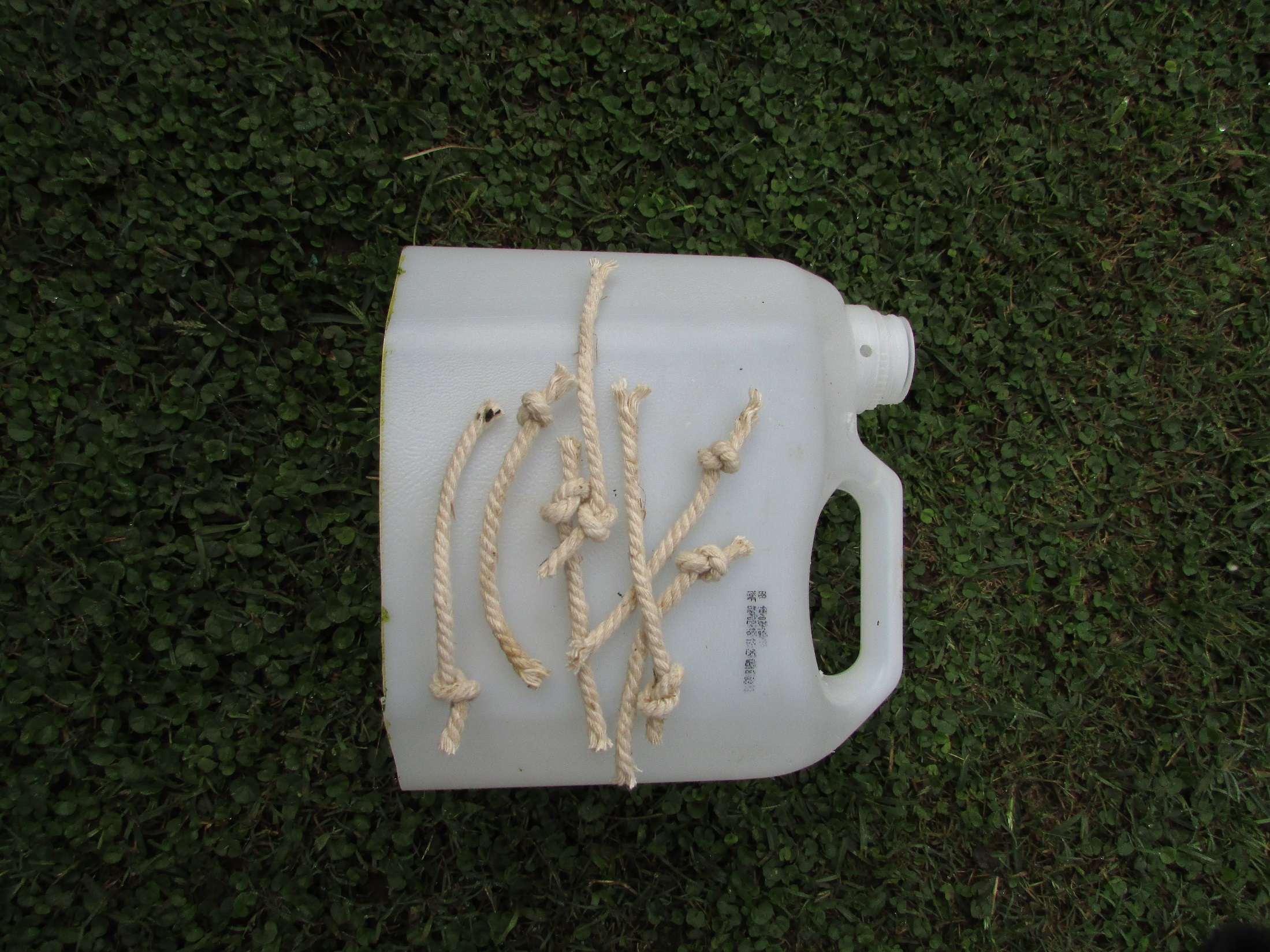 Cotton string wicks
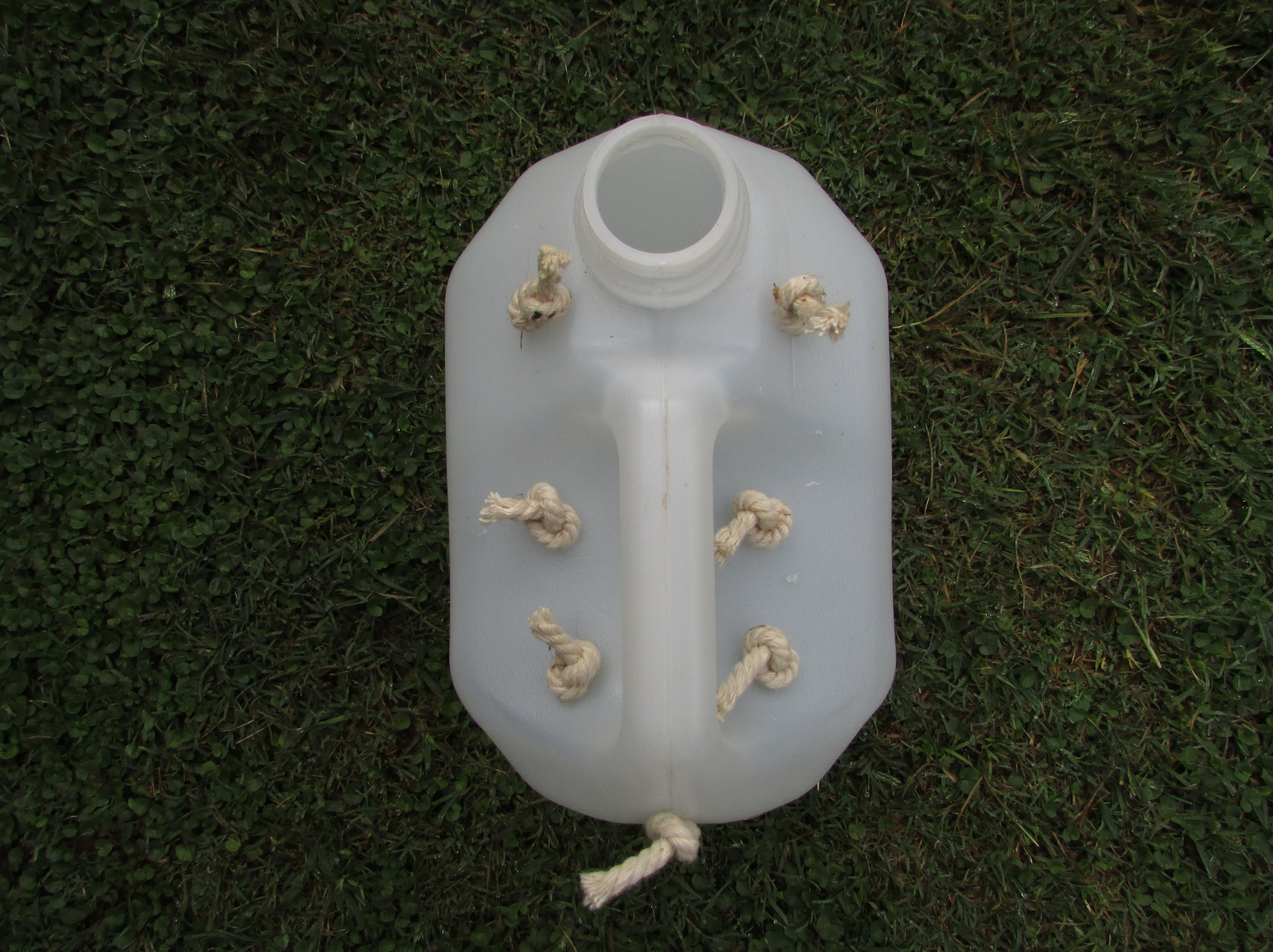 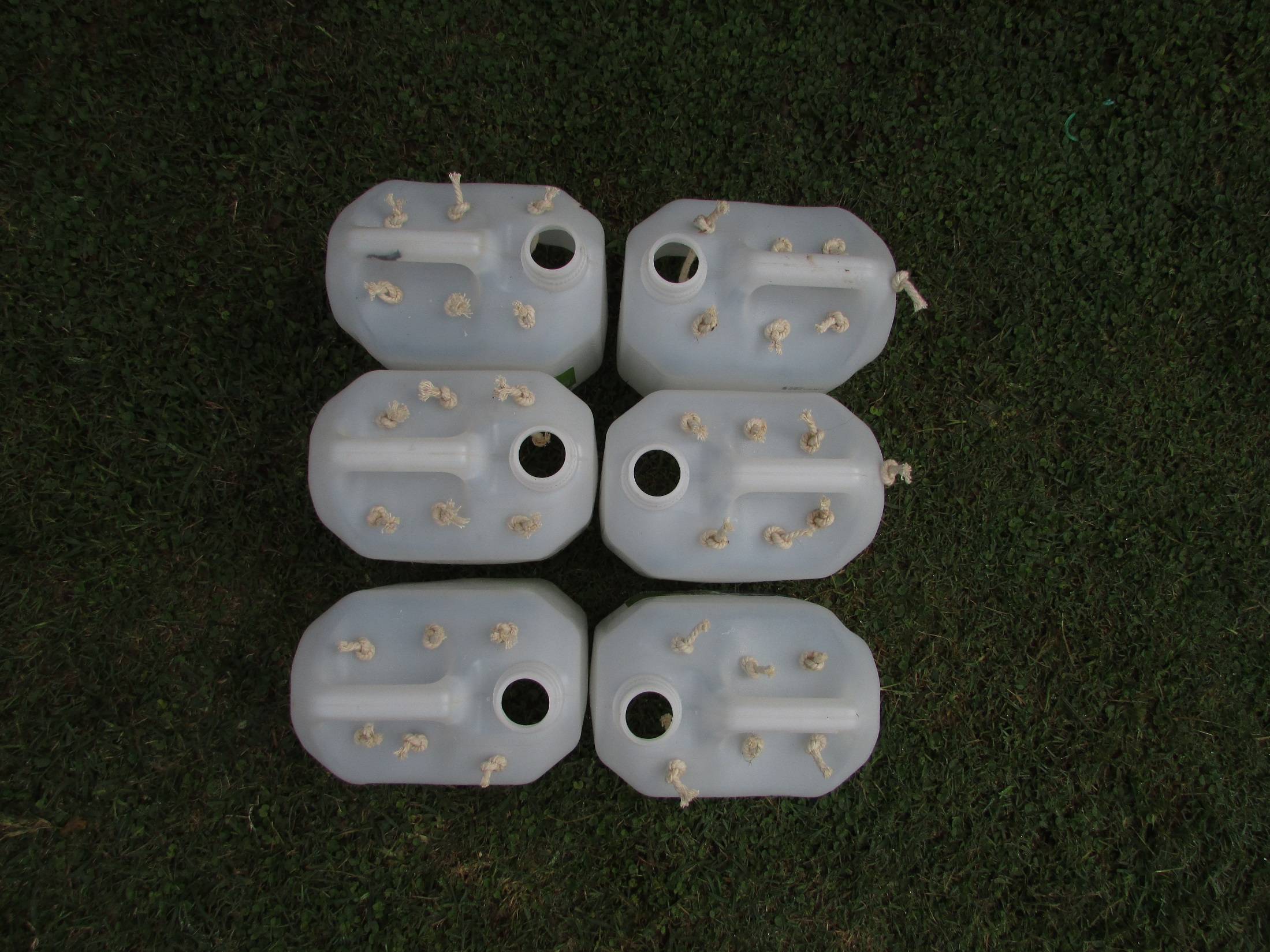 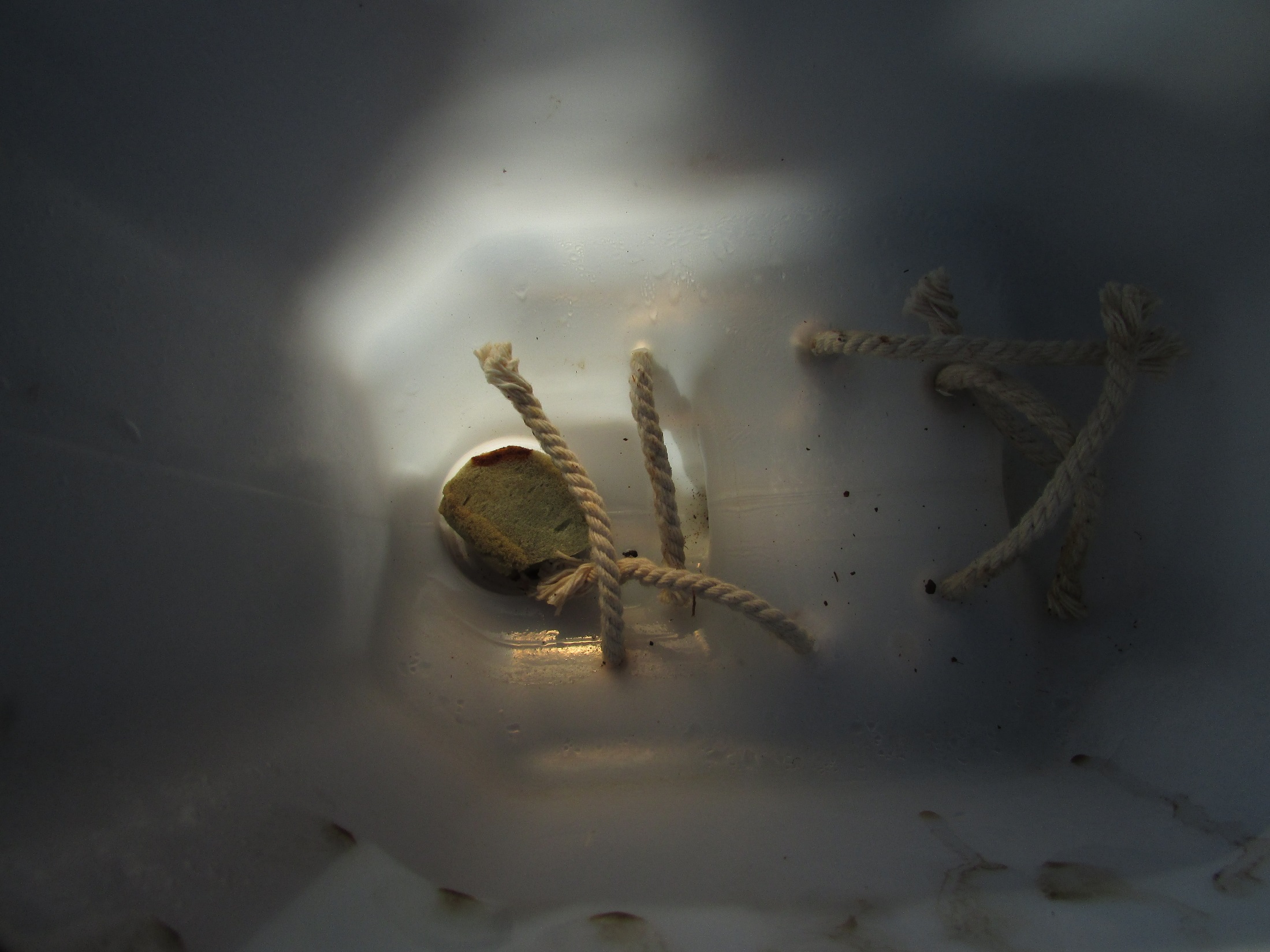 Put a piece of sponge in
the neck of the top
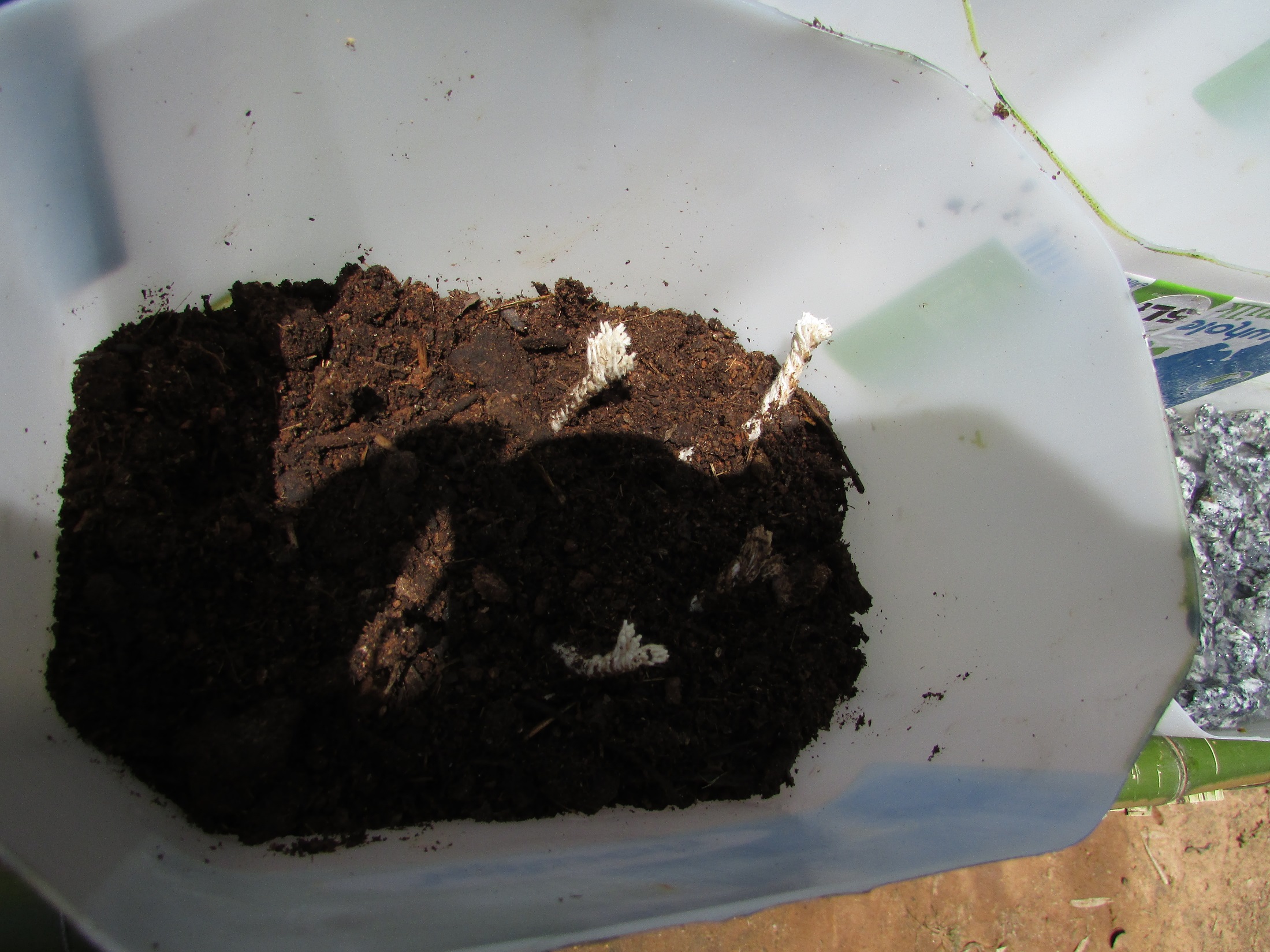 Invert tops and fill with soil
whilst pulling wicks up.
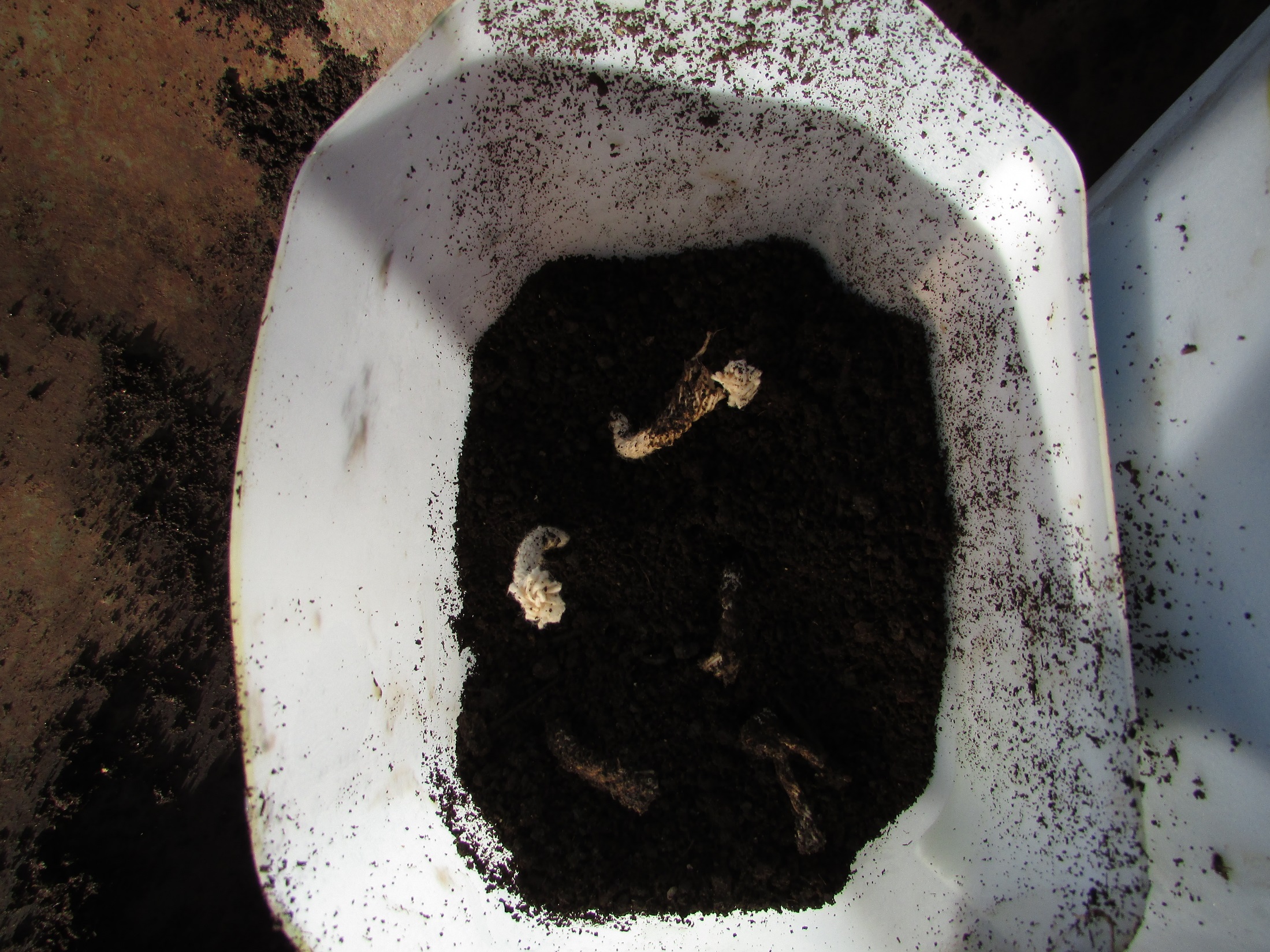 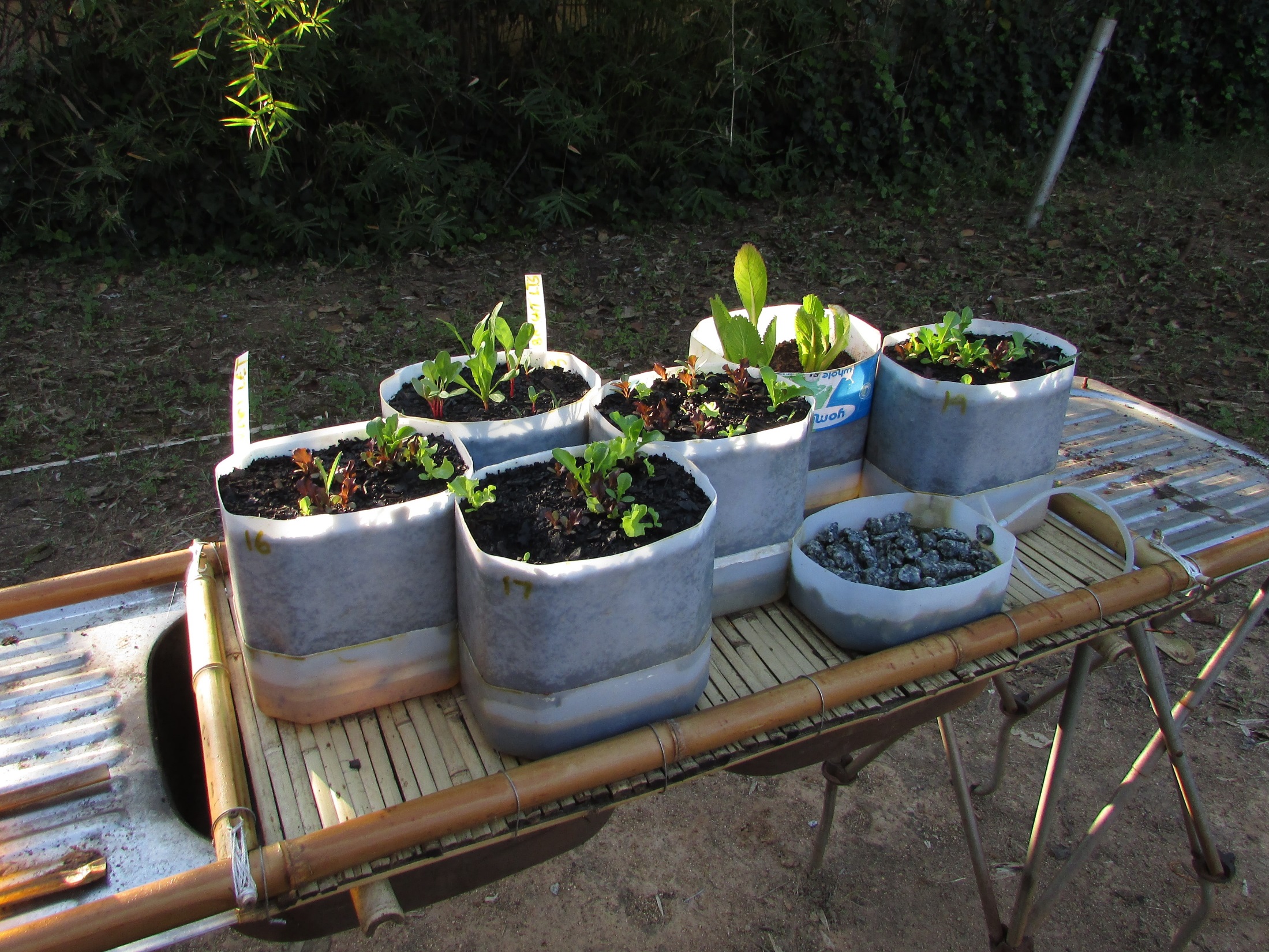